Welcome To My Lecture
Differentiation by Masuma Parvin
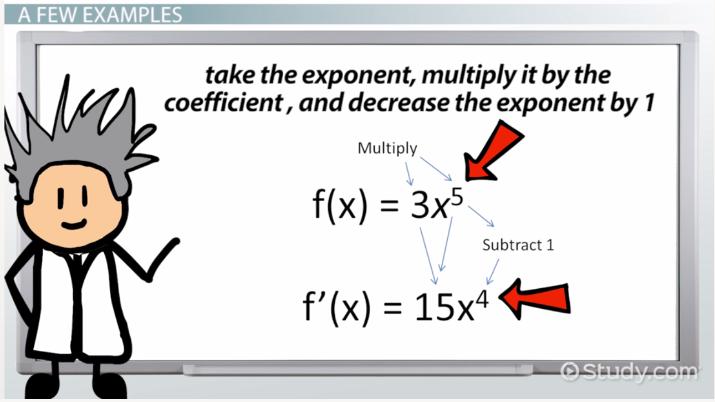 Differentiation
The derivative is a mathematical operator, which measures the rate of change of a quantity relative to another quantity. The process of finding a derivative is called differentiation.

 There are many phenomena related changing quantities such as speed of a particle, inflation of currency, intensity of an earthquake and voltage of an electrical signal etc. in the world. In this chapter we will discuss about various techniques of derivative
2
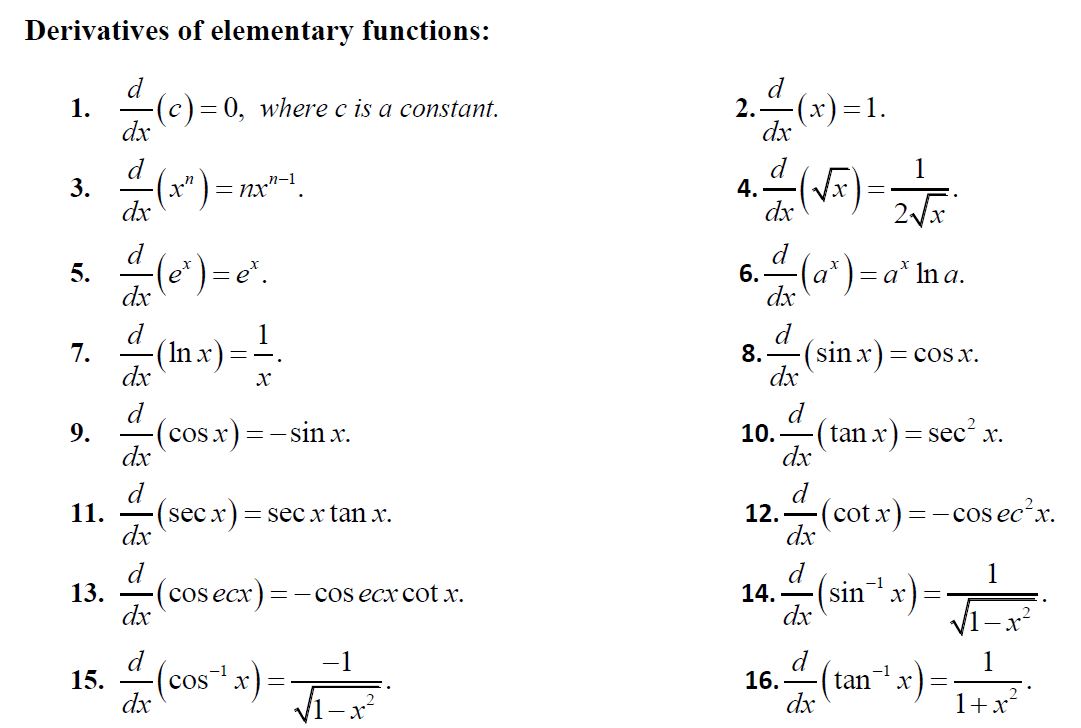 3
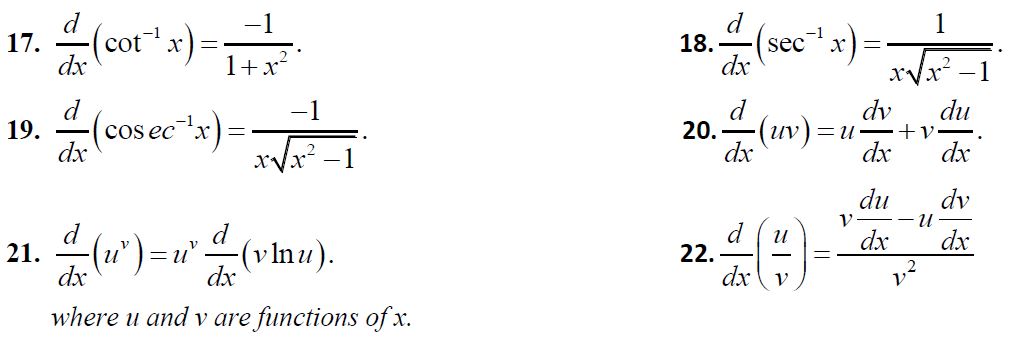 4
Example:
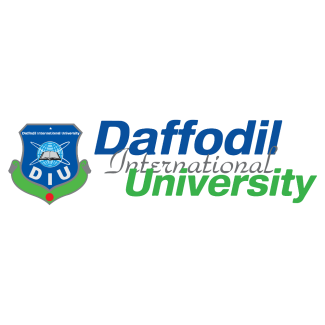 5
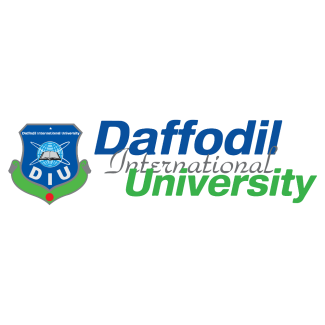 6
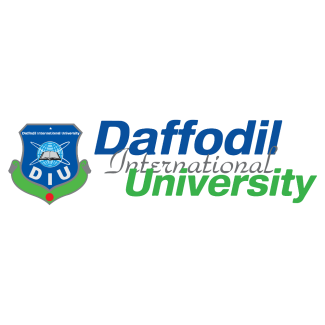 7
Sum or Difference Rule: (Cont...)
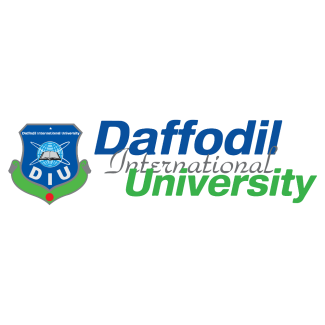 8
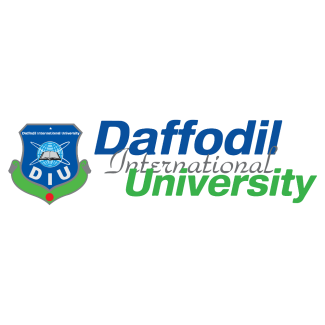 9
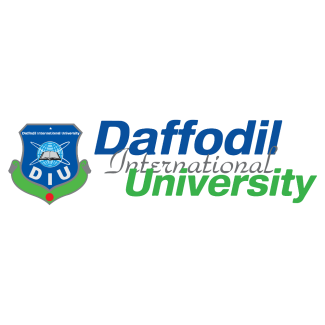 10
By Chain Rule,
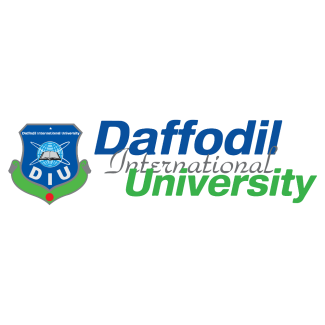 11
By Chain Rule,
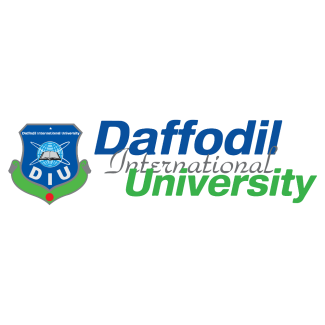 12
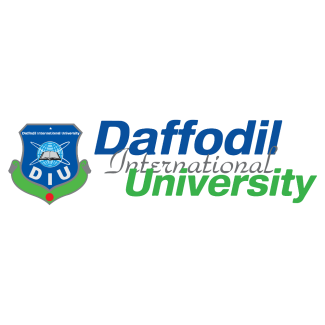 13
Exercise
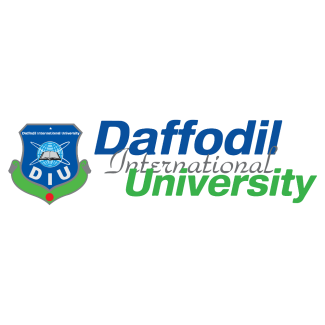 14
Thanks